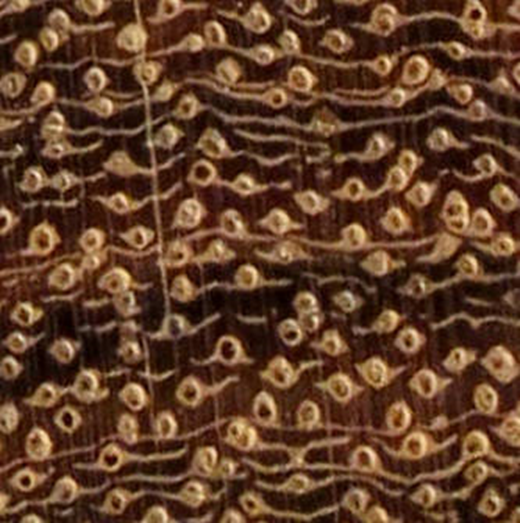 ΑΝΑΓΝΩΡΙΣΗ –ΠΕΡΙΓΡΑΦΗ ΕΥΚΡΑΤΩΝ  ΠΛΑΤΥΦΥΛΛΩΝ ΗΜΙΔΙΑΣΠΟΡΟΠΟΡΩΝΔΙΑΣΠΟΡΟΠΟΡΩΝ ΞΥΛΩΝ
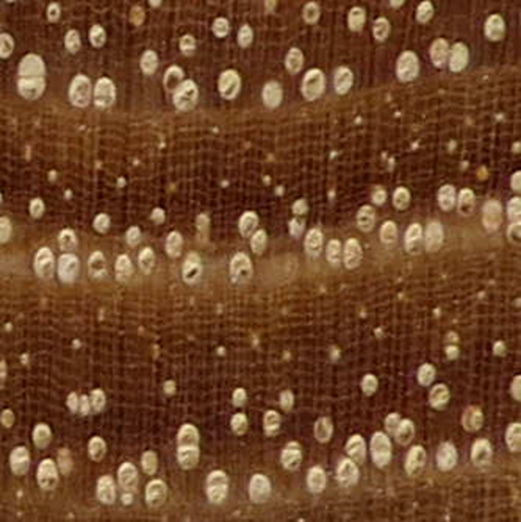 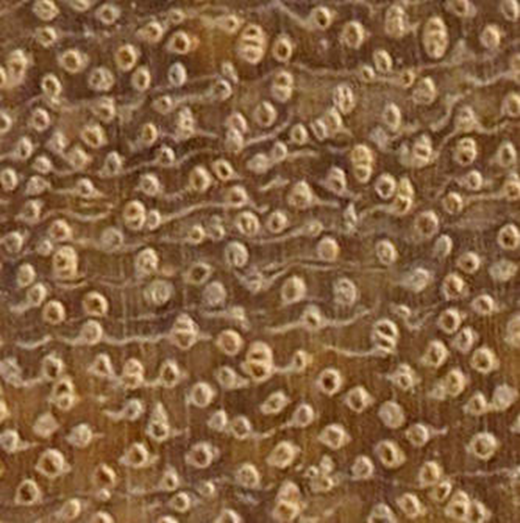 ΑΙΔΙΝΙΔΗΣ ΕΥΣΤΡΑΤΙΟΣ
Ιουνιοσ 2021
Ημιδιασπορόπορα Πλατύφυλλα
ΠΟΥΡΝΑΡΙ
ΑΡΙΑ 
ΚΕΡΑΣΙΑ 
ΚΑΡΥΔΙΑ 

ΤΕΑΚ
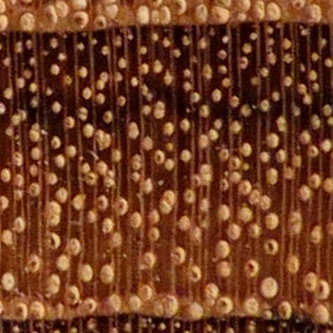 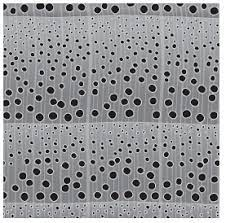 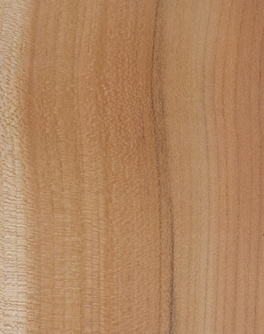 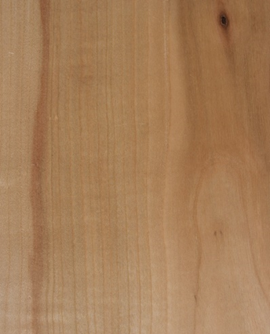 Ημιδιασπορόπορα
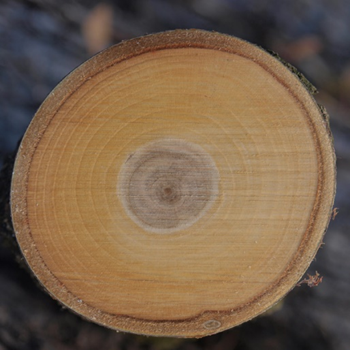 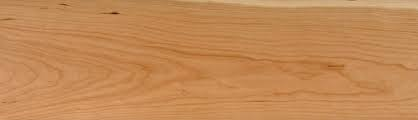 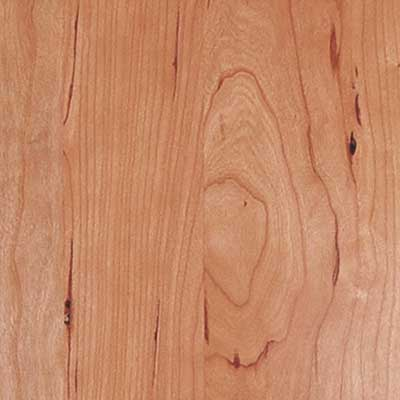 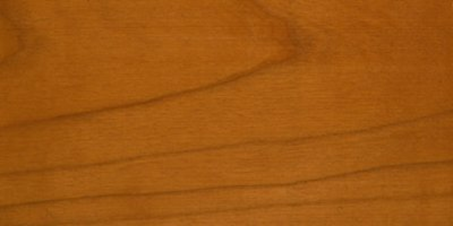 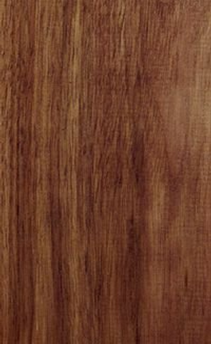 καρυδιά
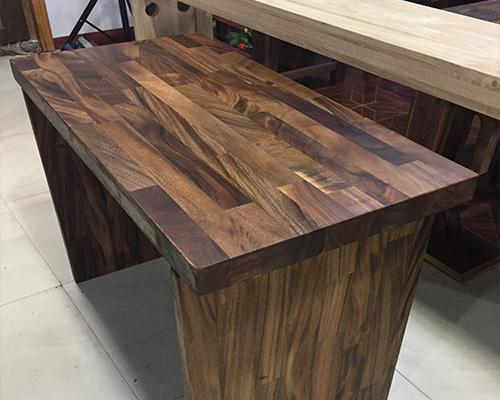 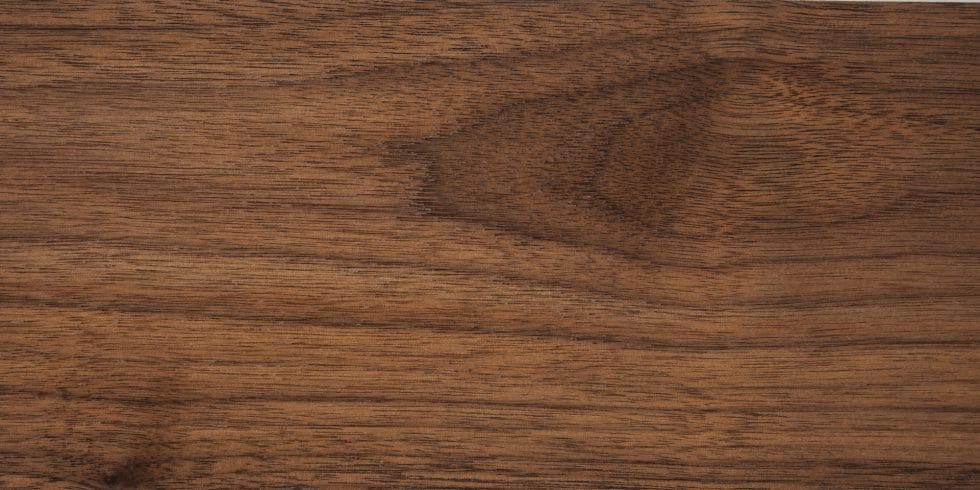 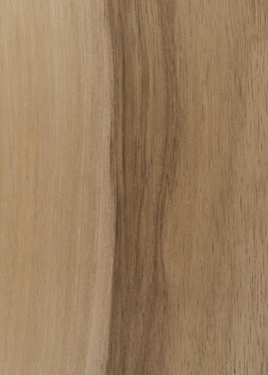 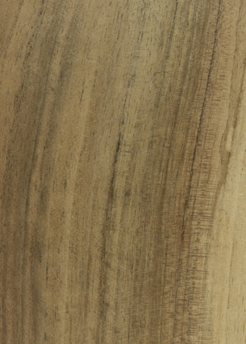 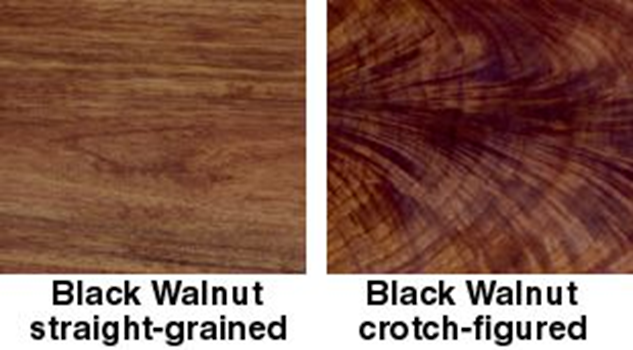 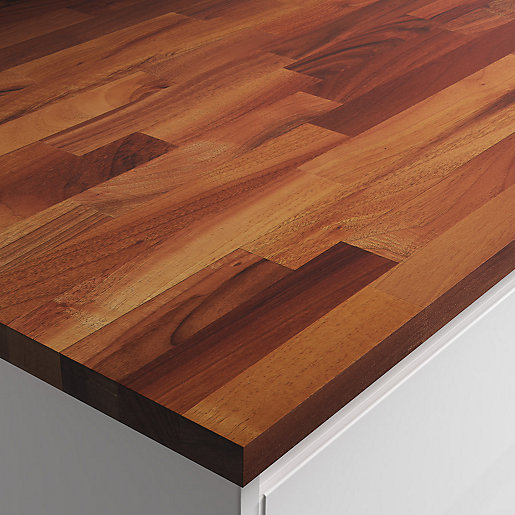 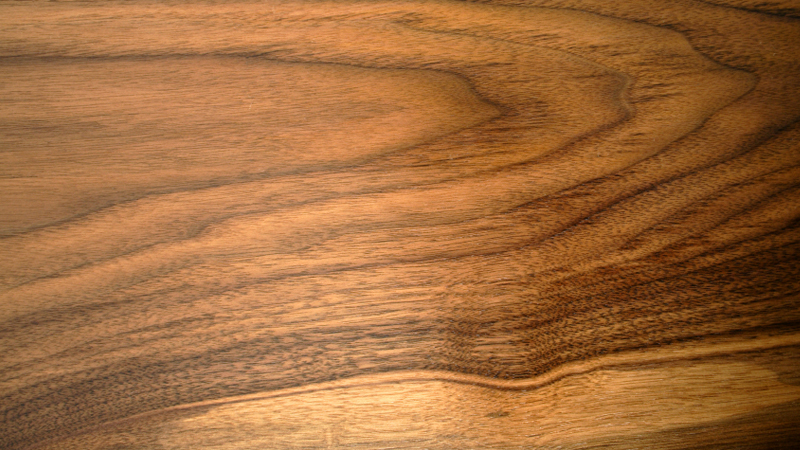 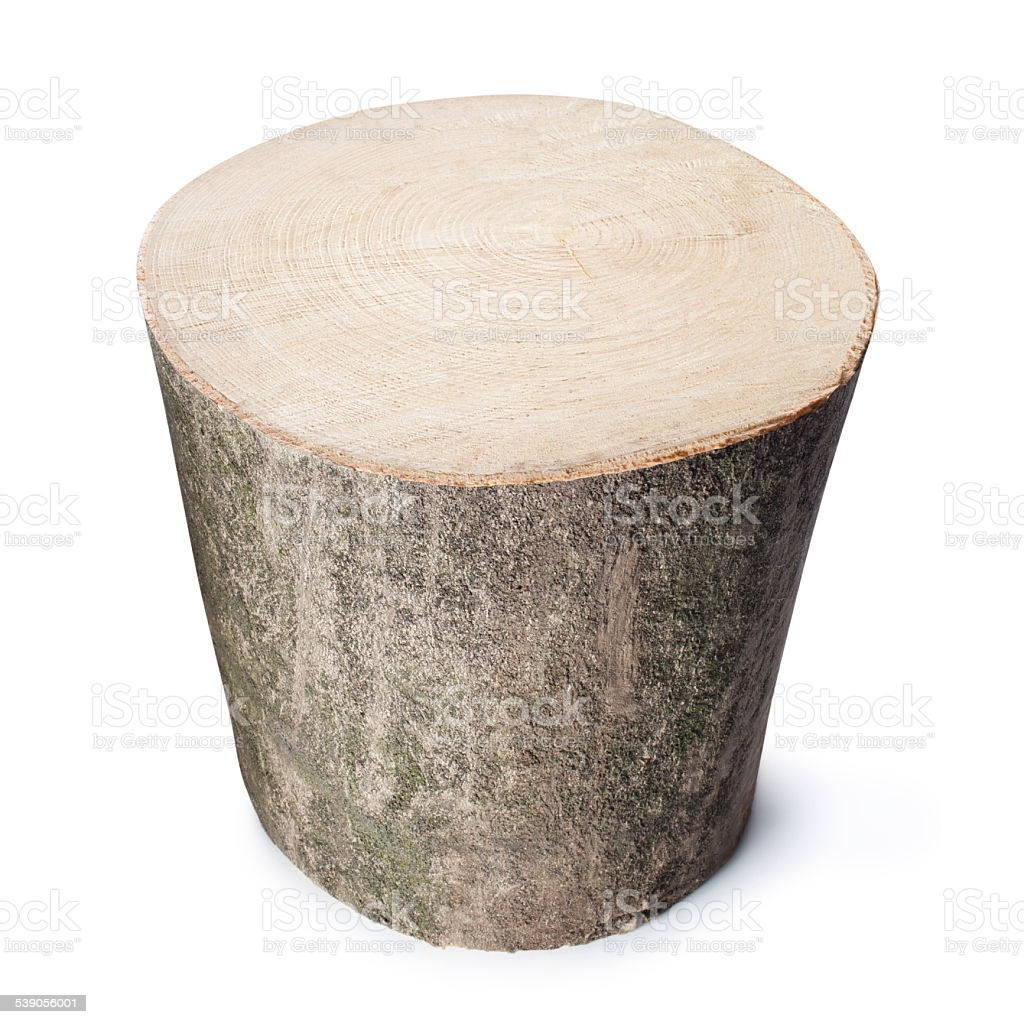 ΔΙΑΣΠΟΡΟΠΟΡΑ
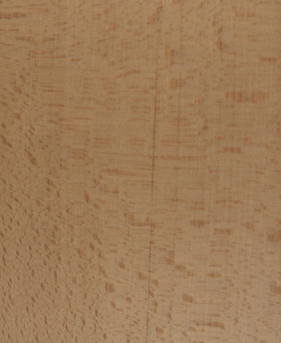 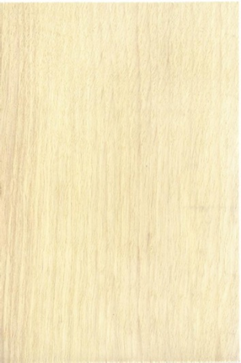 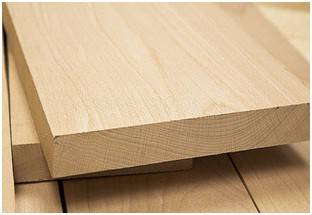 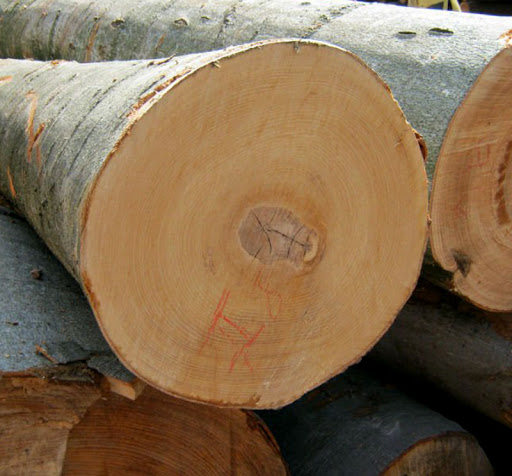 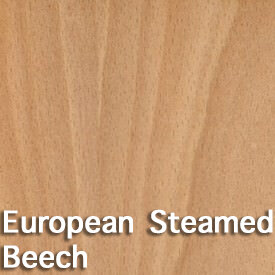 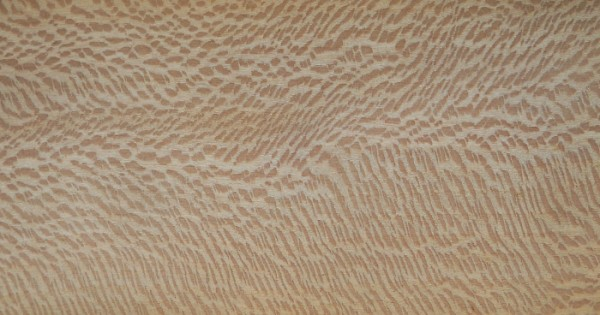 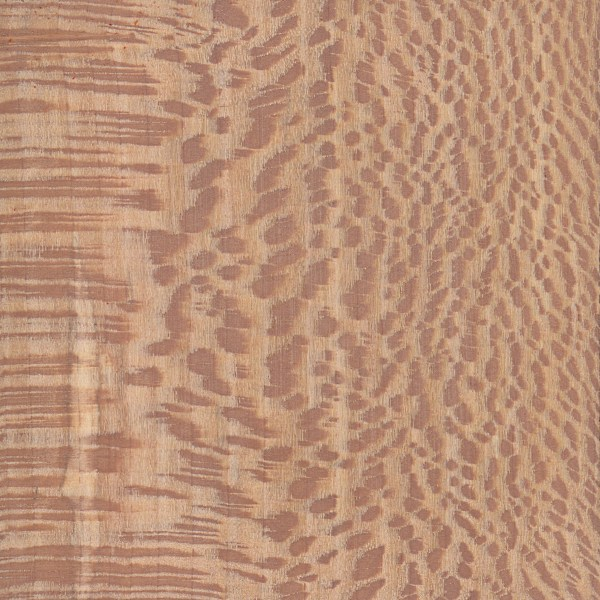 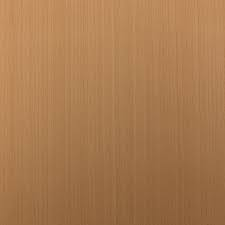 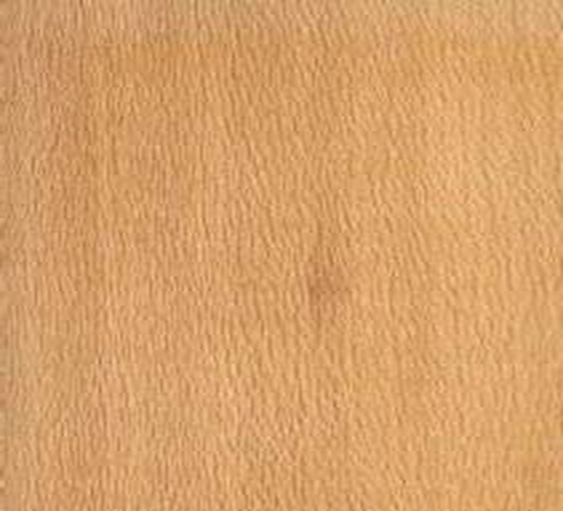 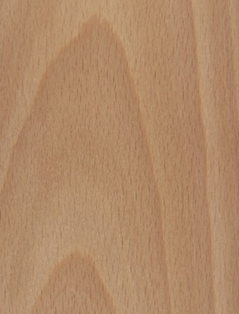 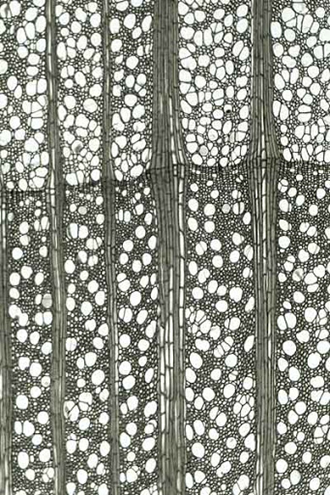 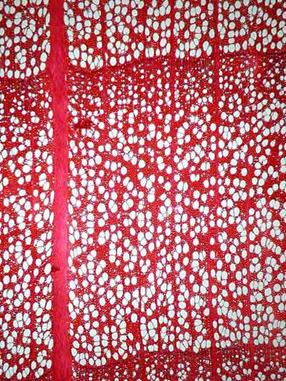 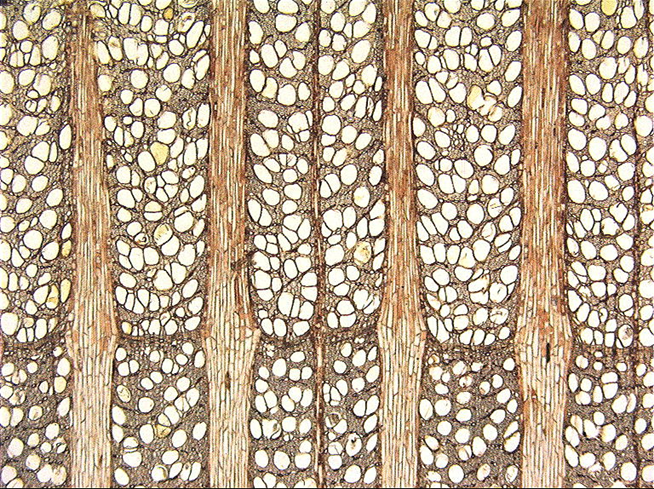 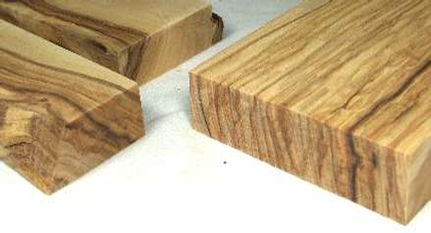 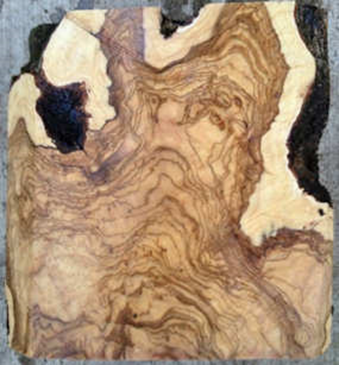 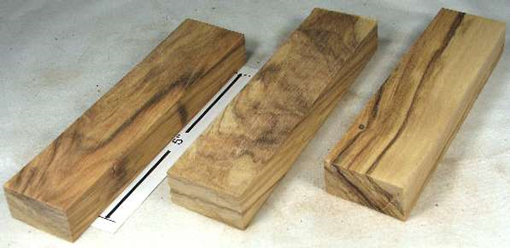 ΓΑΥΡΟΣ- ΣΦΕΝΔΑΜΙ -ΣΚΛΗΘΡΟ
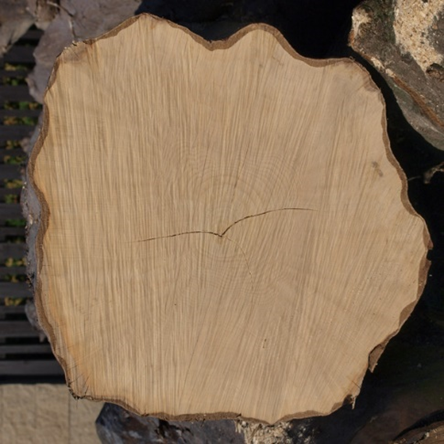 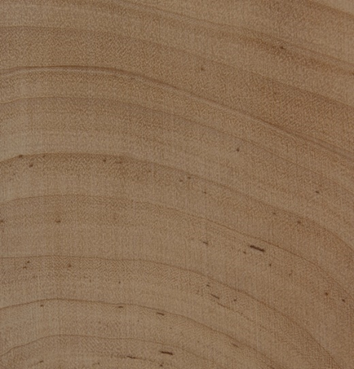 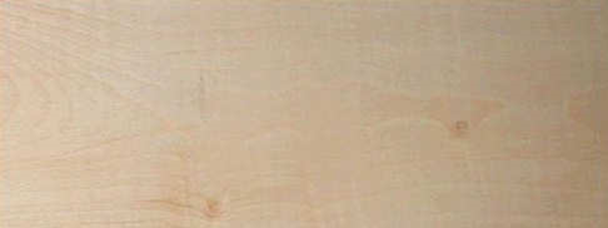 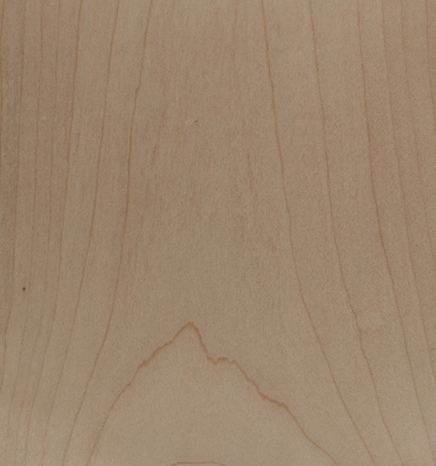 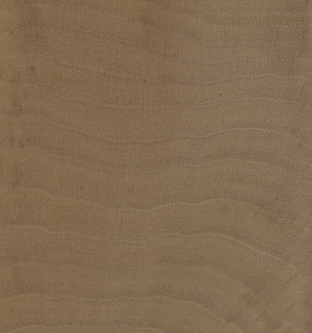 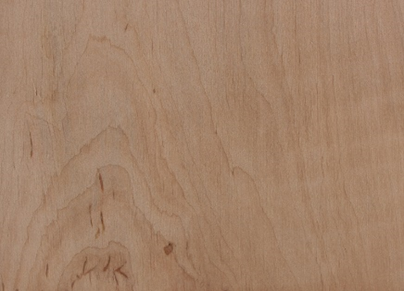 ΦΛΑΜΟΥΡΙ –ΛΕΥΚΗ - ΤΟΥΛΙΠΙΕ
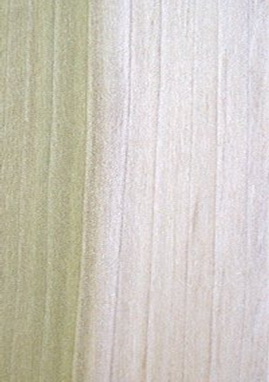 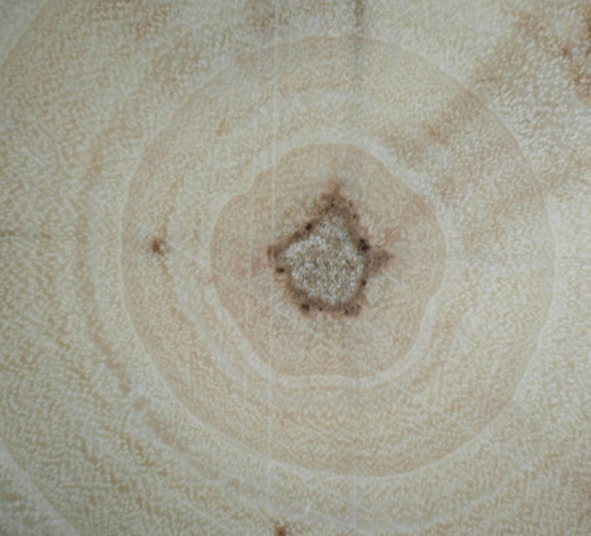 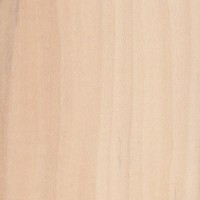 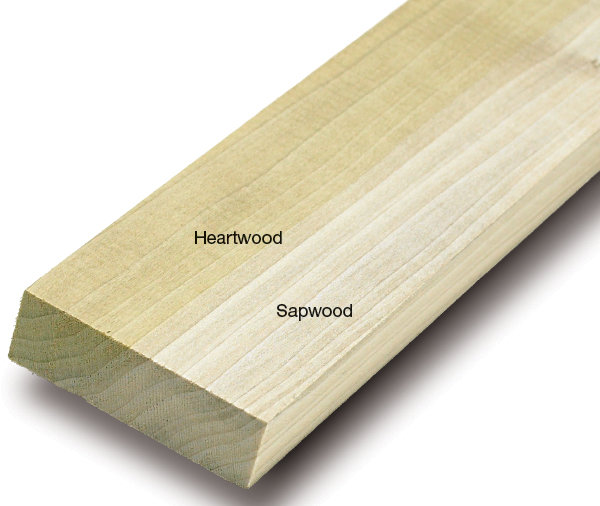 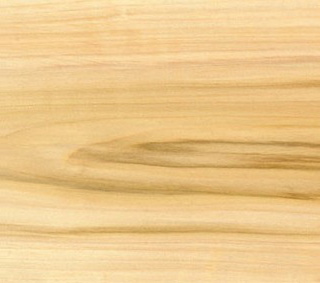 ΙΤΙΑ-ΑΧΛΑΔΙΑ – ΕΥΚΑΛΥΠΤΟΣ -
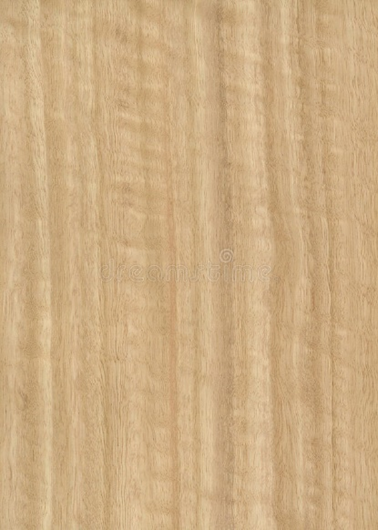 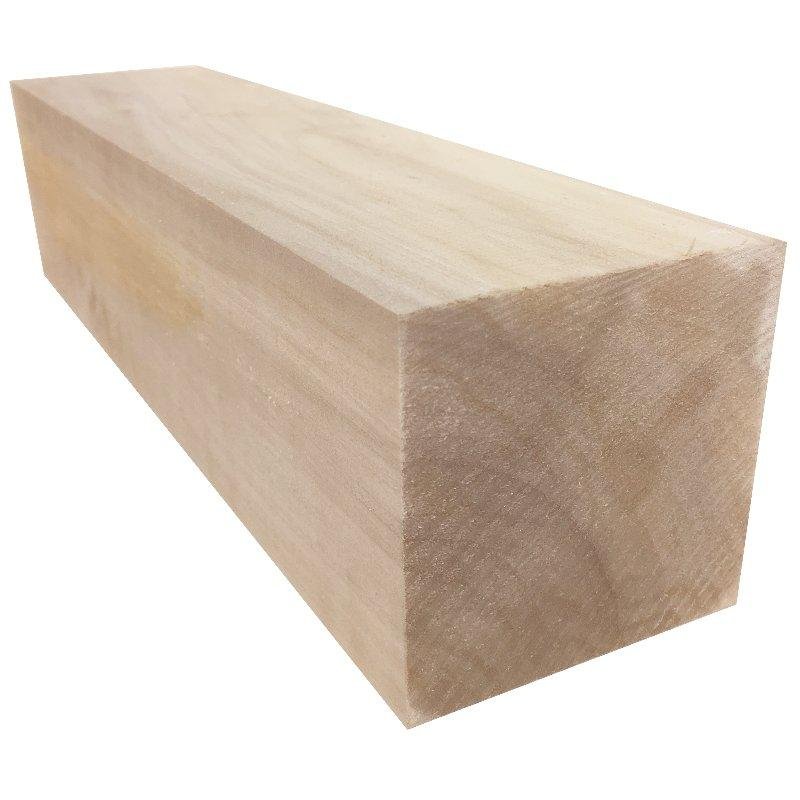 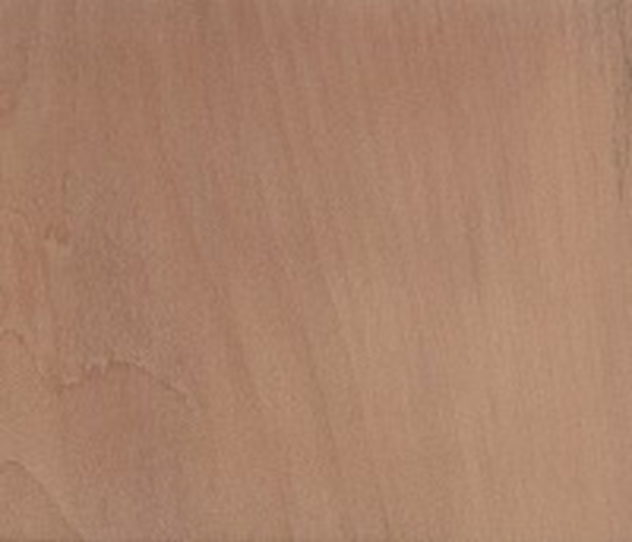 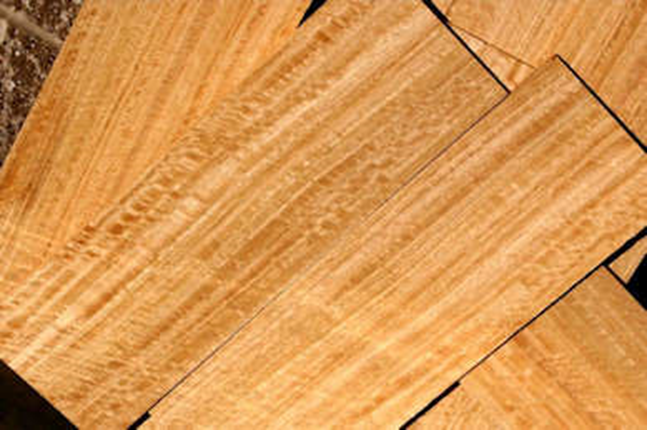 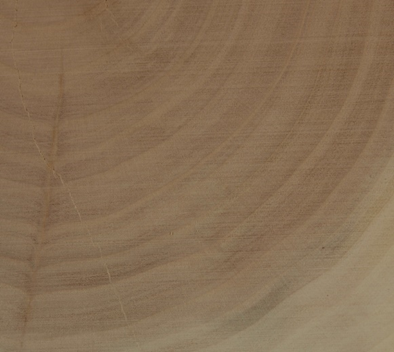 ΤΕΛΟΣ
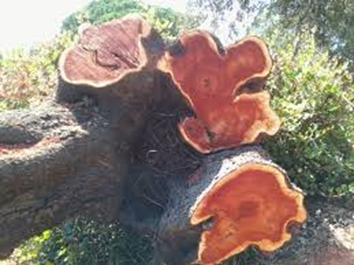 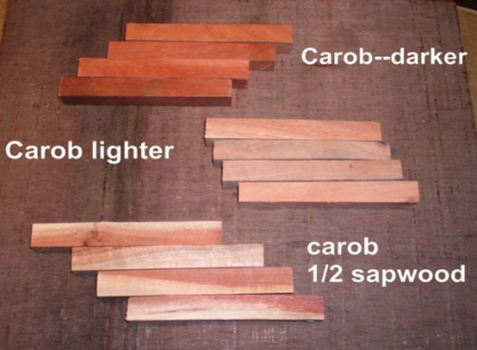